Attività per i bambini di 4 anni
L’autunno e i suoi colori
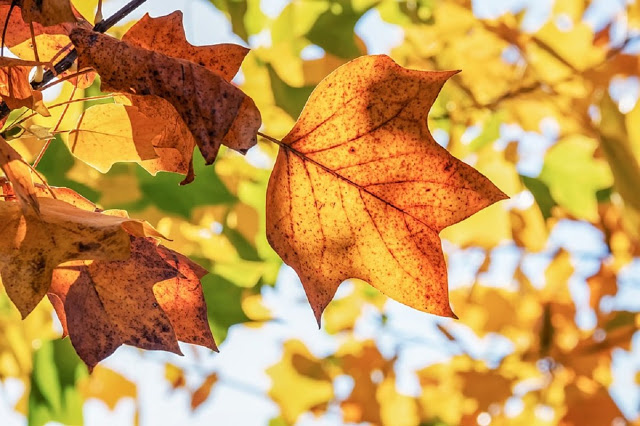 I.C. 3 Ponte – Siciliano Pomigliano D’Arco
 Plesso Capoluogo
Sez. S
A cura delle insegnanti Paola Rea e Giusy Matrisciano
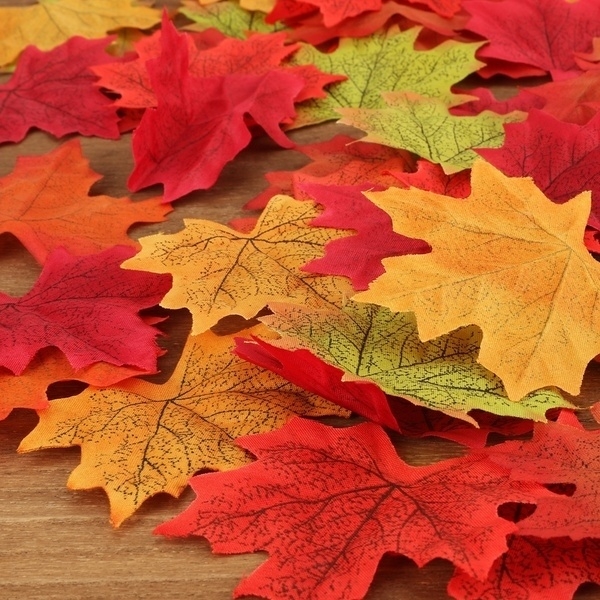 CLICCA QUI
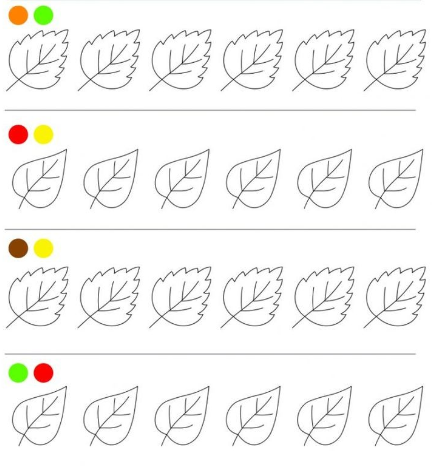 CLICCA QUI
Canzone dell’autunno
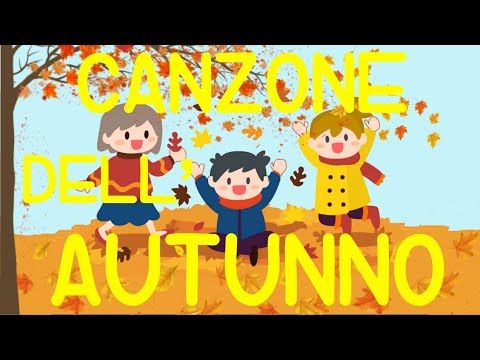 CLICCA QUI
https://www.youtube.com/watch?v=cnLd0d73jz4
Buon divertimento